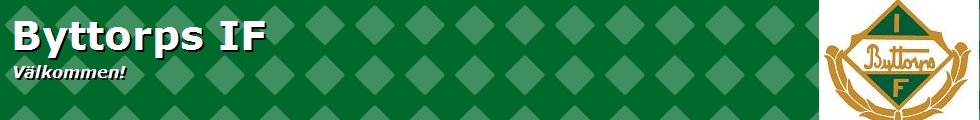 Föräldramöte 16/4
Byttorps IF – P13
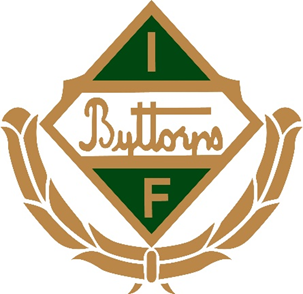 Agenda
Presentation av oss ledare
Byttorps IF
Förväntningar på spelare & föräldrar
Administratör
Säsongen 2024
Statusuppdatering i laget
Frågor
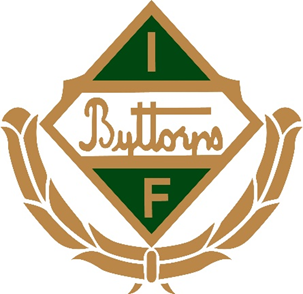 Byttorps IF
Gröna tråden – föreningens värdegrund
Vi vill att alla oavsett ålder och ambitionsnivå ska ha samma möjlighet att idrotta i Byttorps IF under hela livet. Vår ambition är: så många som möjligt, så länge som möjligt i en så bra verksamhet som möjligt.

Byttorps IF:s målsättning är att alla som kommer till vår förening, oavsett förutsättningar, ska få en positiv upplevelse av föreningen och vilja stanna kvar inom föreningen som aktiv, ledare, domare eller förtroendevald. Det enskilda resultatet är inte viktigare än glädjen inom idrotten – en glädje som kan upplevas på många olika sätt! 

Byttorps IF ska erbjuda en öppen träningsverksamhet för de som inte vill delta i den ordinarie tränings- och tävlingsverksamheten. Den öppna verksamheten innefattar verksamheter såsom fritidsgård, idrottsskola, teknikträningar, sommarläger, allsidig träning och ”prova-på-verksamhet”. Vår ambition är att ha verksamhet som passar alla åldrar.

Du som förälder eller annan viktig vuxen har ett stort inflytande på ditt barn och kan påverka barnets förhållande till idrotten, föreningslivet, ledare och lagkamrater. Ditt stöd är oumbärligt, men kräver också kunskap om Byttorps IF:s mål och riktlinjer - läs Gröna Tråden ;-)
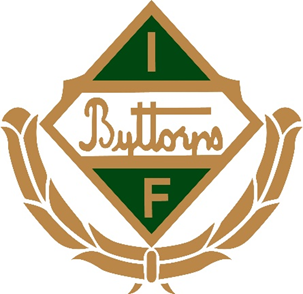 Byttorps IF
Åldern 13-16 år
Fokusområden: Utveckla specifika färdigheter och teknik samt mental förberedelse för tävling.

9 mot 9 istället för 7 mot 7 -> större plan och större mål, nya regler (t.ex. offside)
2-4 träningar/vecka och 75-90 min vid varje tillfälle. Vi kommer köra 2 ggr med laget och som komplement kommer klubben erbjuda extra fys- och stimulansträningar
Grunden är att alla ska få spela lika mycket men viss nivåanpassning kommer att göras både på träning och match.
Målet är 4 ledare/vuxna per träning. Klubbens riktlinje är max 10 spelare/ledare.
Återkommande one-on-one samtal med spelare, senast på lägret och för dem som inte var med här kommer det ske framöver.
Ledare har utvärdering efter varje träning och regelbundna ledarmöten.
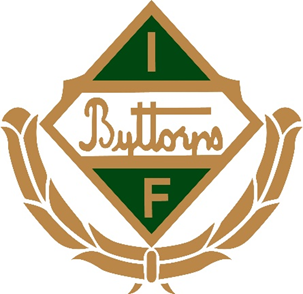 Förväntningar på spelare & föräldrar
Spelare
Var noga med sömn och kost före träning. 
Kläder efter väder.
Vattenflaska och benskydd.
Kom i tid!

Föräldrar
Betala in medlemsavgift och aktivitetsavgift.
Tillsammans se till att alla spelare får skjuts till och från bortamatcher, cuper och turneringar.
Delta i föreningsaktiviteter som tilldelas respektive lag (t.ex kioskförsäljning, lottförsäljning och/eller evenemang) .
Uppmuntra och stödja barn och ledare, men inte instruera.
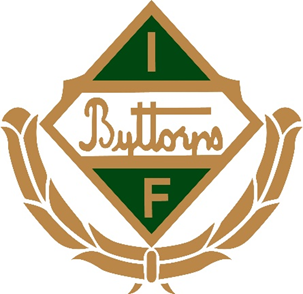 Förväntningar på spelare & föräldrar
Kallelser

Laget.se
Svara på kallelser, håll er uppdaterade och prenumerera gärna på kalendern.

Träning
Anmälan till träning är obligatorisk och ska ske en timma före träning för att ledare ska kunna planera utifrån rätt antal. Hjälp barnen att komma i tid.

Match
Målet är att få ut kallelse en vecka innan – håll koll på kalendern.
Anmälan stänger 48 timmar innan matchstart för att kunna kalla in eventuella reserver. Ibland får killarna kallelser till båda matcherna pga att andra har förhinder.
Vid matcher
Före match
Vid förhinder - meddela ansvarig tränare.
Samåk och ange i kallelsen om ni har tillgång till bil.
Inga föräldrar i omklädningsrummen.
Se till att barnen kommer till samlingen i tid.
Under match
Instruera inte barnen på planen, det gör ledare.
Efter match
Fokusera på prestation – inte bara resultat.
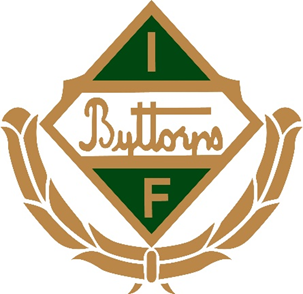 Administration
Presentation

Föräldrauppdrag
Tipspromenad
Kioskförsäljning
Bra kompisfotboll
Försäljning för lagkassan

Varför önskas föräldraengagemang
Vill hålla låga avgifter för att möjliggöra för så många som möjligt att spela fotboll
…därför måste pengar in på annat sätt.
…för att finansiera lokal, personal, cuper, kläder, träningstider, bollar osv.
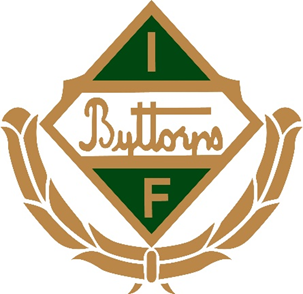 Säsong 2024
Träningar
Måndagar 19.00-20.30 (gräsplan)
Onsdagar 17.30-19.00 (konstgräs)

Stimulansträning
Har varit vid ett antal tillfällen under våren, håll koll på laget.se

Seriespel
Två lag i seriespel (Div 8), håll er uppdaterade via appen ”Min Fotboll”

Cuper
Inget bokat.

Läger & teambuilding
Helgen som gick.
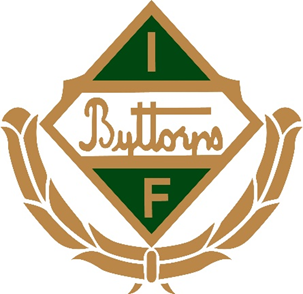 Statusuppdatering i laget
Laget består i dagsläget av 39 killar födda 2011.

Det finns mycket energi i gruppen vilket är härligt men också utmanande. Flera killar
har gett uttryck för att de tycker det är jobbigt ett antal personer har svårt för att visa 
respekt och vi ledare instämmer. Vi har en konsekvenstrappa som vi försökt använda 
men då vi inte lyckas fullt ut föreslår vi följande:

Två föräldrar som närvarar vid varje träning framöver, vi upprättar ett schema där ni får byta med varandra. Ni föräldrar bli då inte automatiskt fotbollstränare utan helt enkelt ett antal extra ögon/händer.
Framöver kommer vi försöka vara ännu striktare med att avisa spelare som bryter mot reglerna och de kommer då får kliva av planen för att inte störa den övriga träningen och under tiden aktivt vänta på att få stiga in i träningen igen (5-10 min). Inget stökande eller bollande vid sidan av planen då man väntar.


Under lägret pratade vi om gemensamma regler vilket vi även gjort tidigare och de ser ut såhär:
Visa respekt -> inte vara kaxig mot någon, komma i tid, hjälpa till och vara tyst vid samlingar
Vara beredd -> komma utvilad med mat i magen, flexibel och följsam, hålla fokus
Göra sitt bästa, ge 100%

Dessa regler kommer vi regelbundet återkomma till.
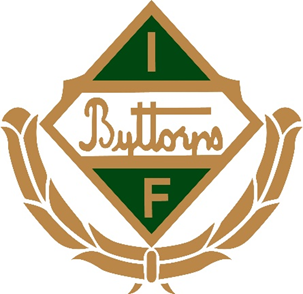 Frågor
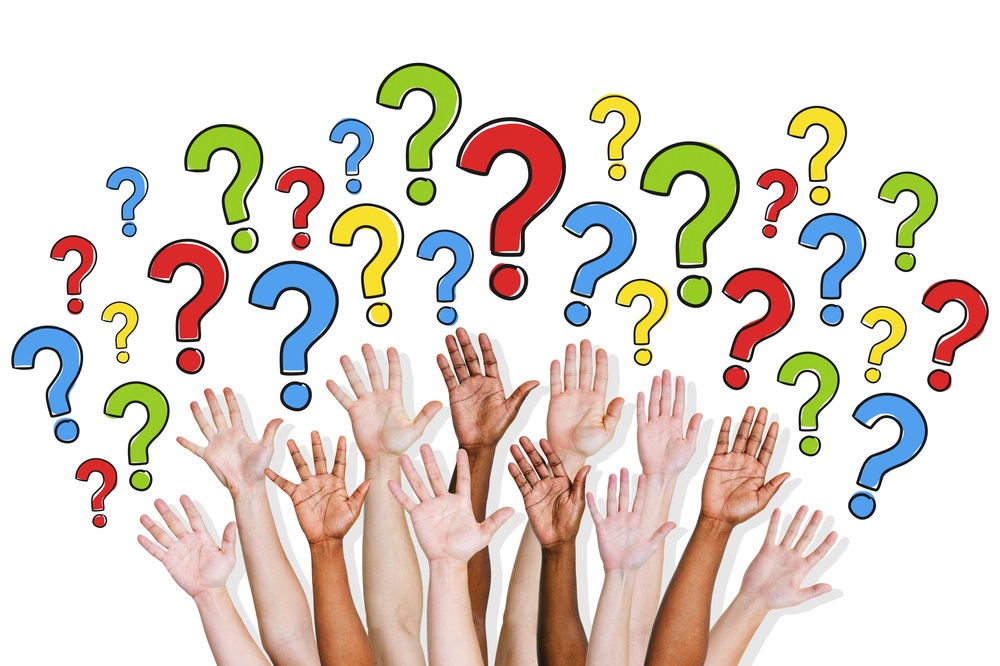